Etalages
PowerPoint Presentatie behorende bij activiteit 5.6
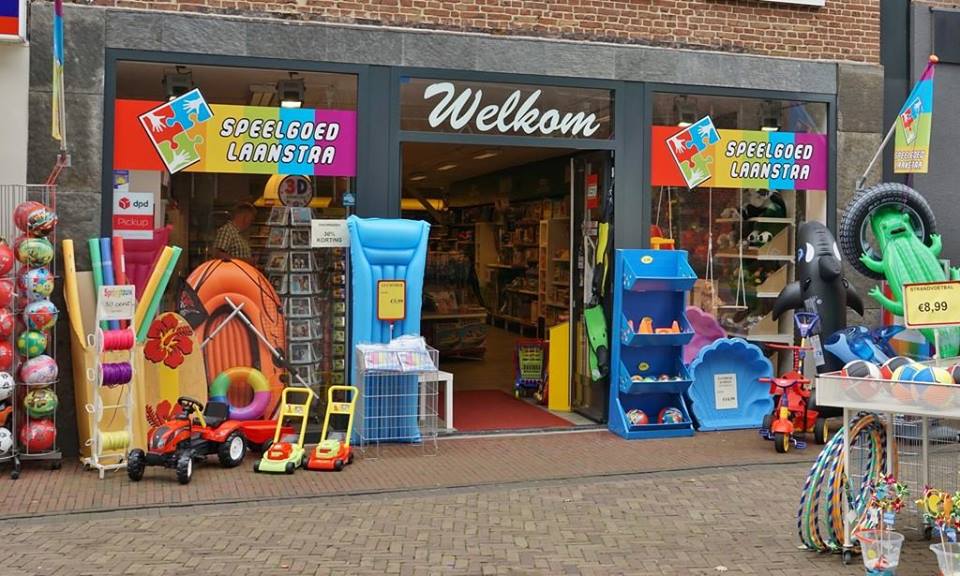 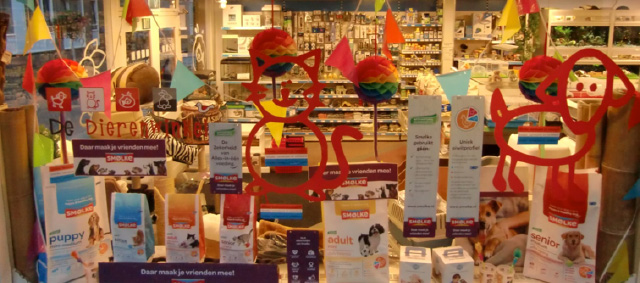 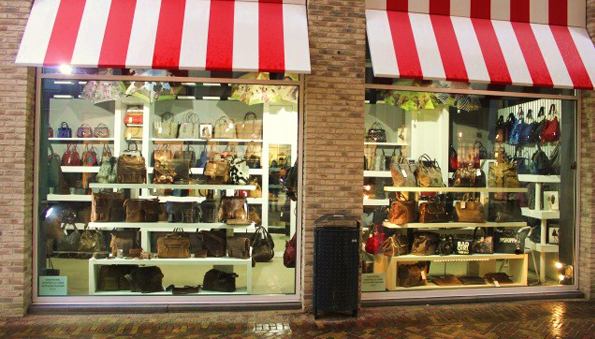 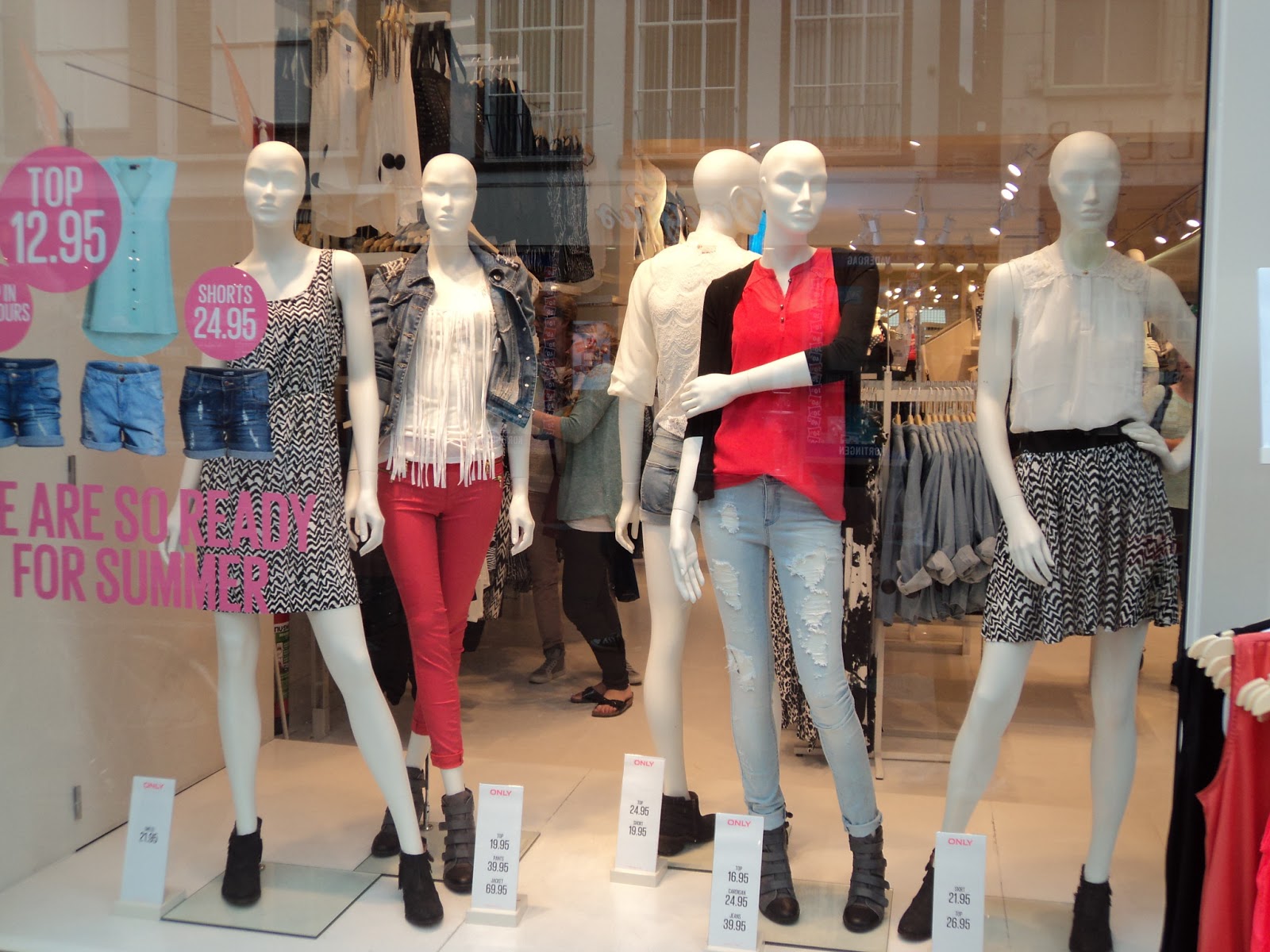